Le présent
Séance 7
Je m’entraine à bien conjuguer les verbes auxiliaires
Matériel dont vous allez avoir besoin
Cahier du jour
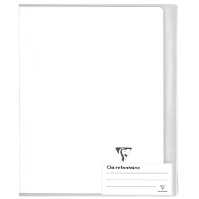 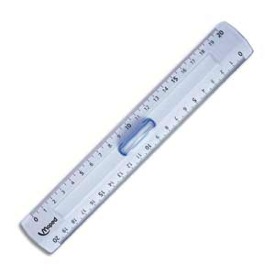 Règle
Crayon à papier
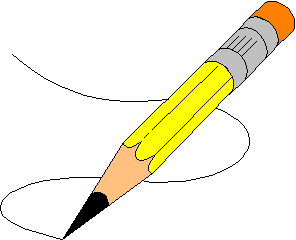 Stylo bleu, vert, rouge
Ardoise
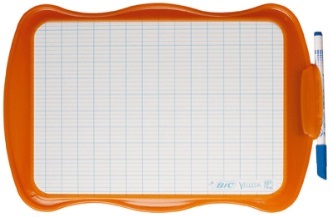 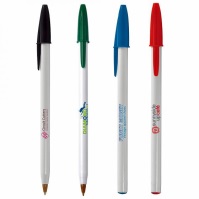 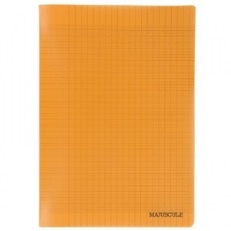 Cahier d’entrainement
http://j-ai-reve-que.eklablog.fr/
Flash conjug
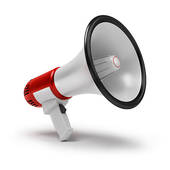 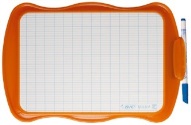 Je suis
Être (je)
Vous avez
Avoir (vous)
Ils ont
Avoir (ils)
Je suis
Ëtre (je)
Nous sommes
Être (Nous)
Nous avons
Avoir (Nous)
Inscrit sur son ardoise combien tu as de verbes justes
~
Exercice 1 : Complète avec avoir au présent
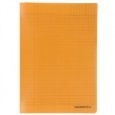 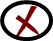 ~
a. Tu ……………… envie de manger une glace.
b. Vous ……………… faim.
c. Nous ……………… une maison à la campagne.
d. Les coccinelles …………… des points noirs.
as
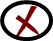 avez
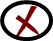 avons
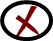 ont
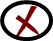 ~
Exercice 2 : Complète avec être au présent
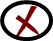 ~
a) Nous …………………… là depuis une heure.
b) Tu ………… grand pour ton âge.
c) Vous …………… dans un fauteuil.
d) Les oiseaux ……….. dans les arbres.
sommes
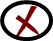 es
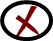 êtes
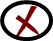 sont
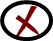 ~
Exercice 3: Choisis entre sont, ont, vont
~
vont
sont
Ils …… les joues rouges, ils ……… malades, ils ……… chez le médecin.
Elles ……… à la piscine, elles ………… contentes, elles …… le sourire.
ont
sont
vont
ont
A faire sur le cahier du jour
Date: …………………………………………………
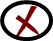 ~
Les auxiliaires
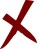 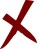 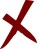 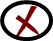 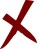 ~
Conjugue les verbes à la bonne personne
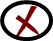 ~
Les trains (avoir) …………… souvent du retard.
Vous (être) ………………….. des adultes.  
Les deux voitures (être) ………………. au garage.
J’(avoir) ………….. l’intention de passer la nuit ici.